I/O Efficient Algorithms
Merge-sort
M/B
M/B
M/B
M/B-way merge
<M/B sorted lists of total size n can be merged in O(n/B) I/Os
Funnel sort
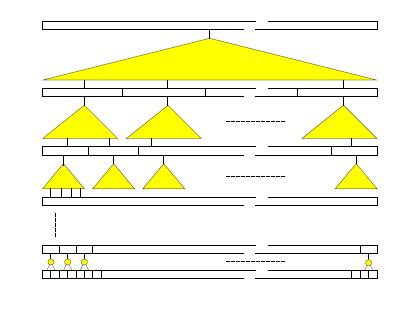 N1/3
N2/9
N4/27
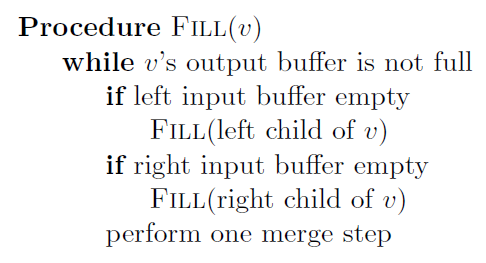 Lemma 1: The size of a k-merger (excluding its input and output buffers) is O(k^2)
Lemma 2: The number of I/Os performed by a k-merger is
Bibliography
Paper that started the research:
http://dl.acm.org/citation.cfm?id=48535

The cache oblivious model:
http://dl.acm.org/citation.cfm?id=2071383

Larse Arge home page: http://www.madalgo.au.dk/~large/